ОПИСАНИЕ И ПРЕЗЕНТАЦИЯ УРОКАОДНОСОСТАВНЫЕ ПРЕДЛОЖЕНИЯ  (8 КЛАСС)
Куликова 
Галина Александровна,
 
учитель русского языка 
и литературы

ТМК  ОУ 
«Дудинская средняя школа № 7»
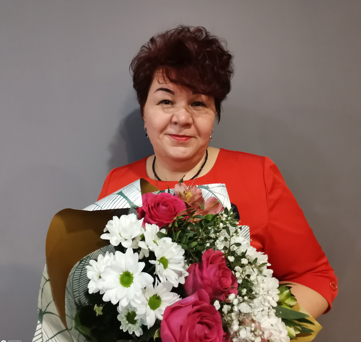 ИНФОРМАЦИОННАЯ КАРТА УРОКА
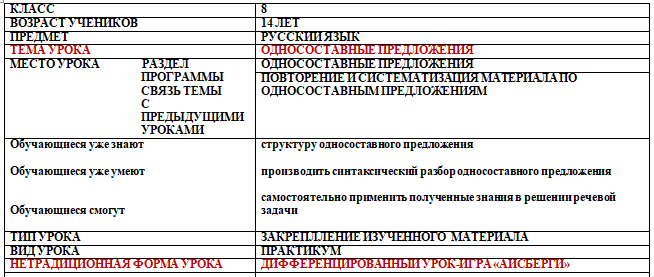 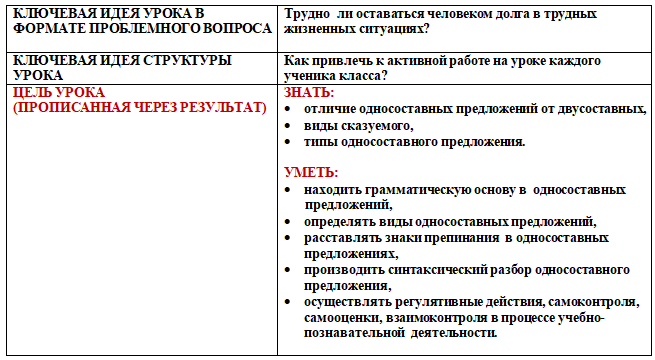 ОРГАНИЗАЦИОННО-ПЕДАГОГИЧЕСКИЕ УСЛОВИЯ ПРОВЕДЕНИЯ УРОКАНАЧАЛО УРОКАРАБОТА НАД ЭПИГРАФОМ (АКТИВИЗАЦИЯ ВНИМАНИЯ)
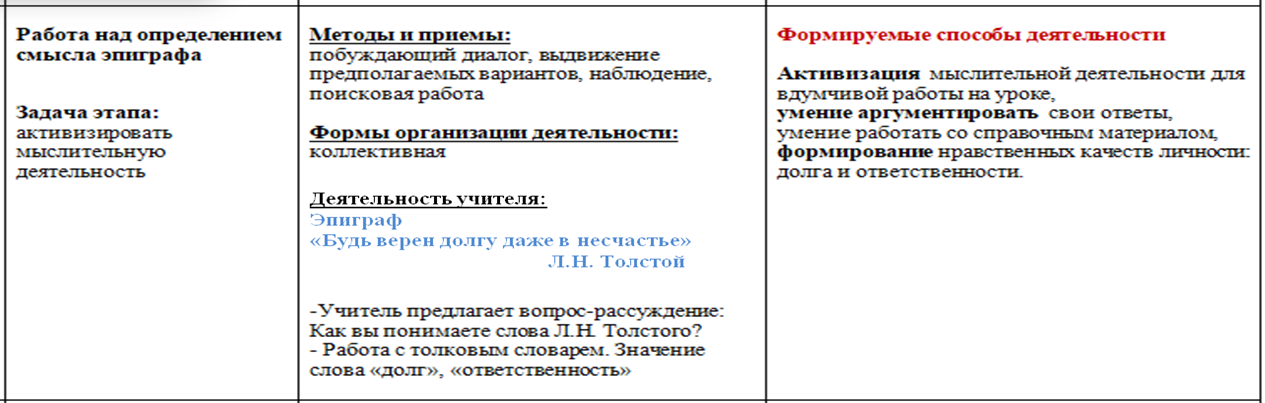 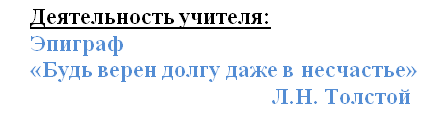 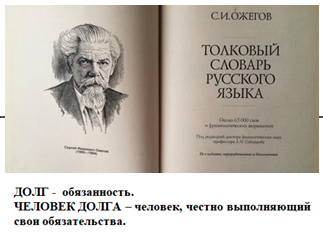 ОРГАНИЗАЦИОННО-ПЕДАГОГИЧЕСКИЕ УСЛОВИЯ ПРОВЕДЕНИЯ УРОКА ЭТАП ЦЕЛЕПОЛАГАНИЯОРГАНИЗАЦИОННЫЙ МОМЕНТ (ПОСТАНОВКА ЦЕЛИ И ЗАДАЧИ УРОКА)
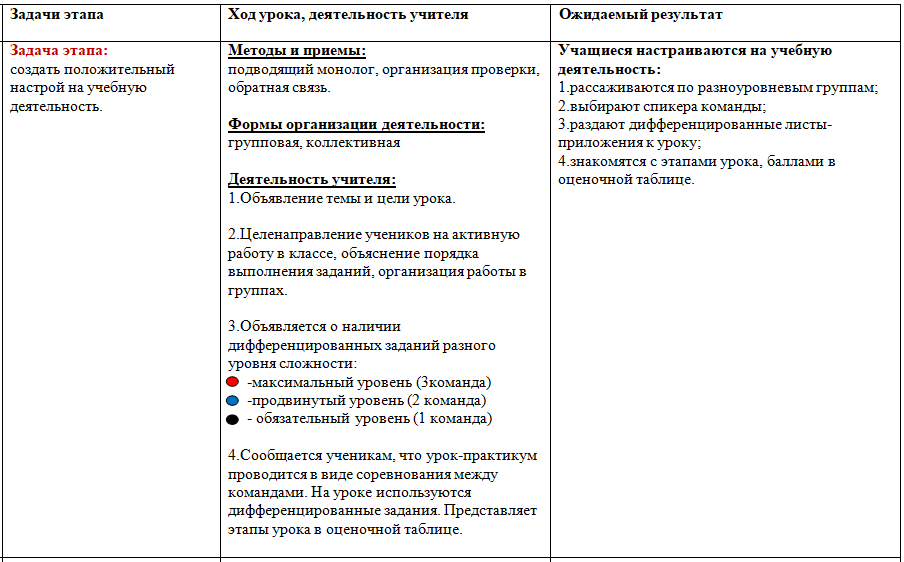 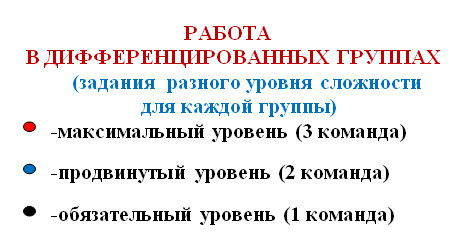 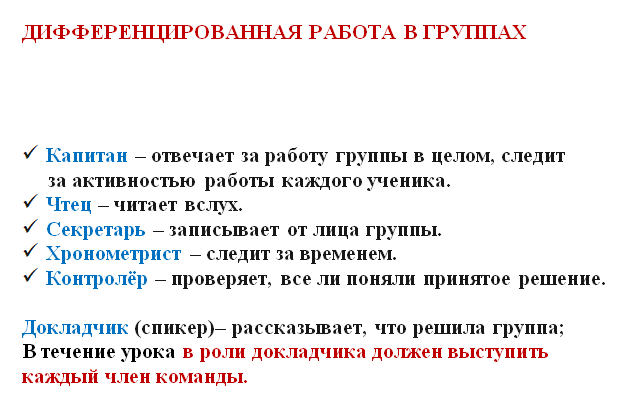 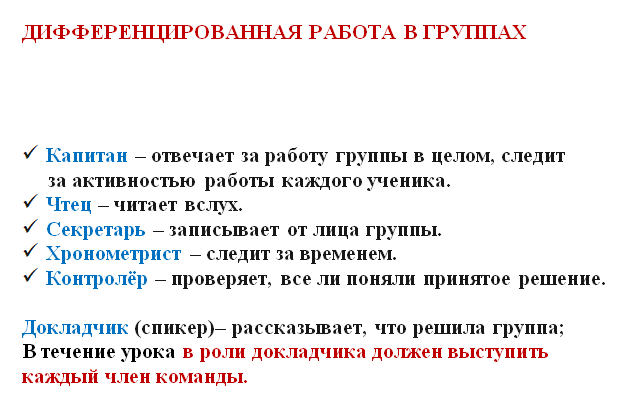 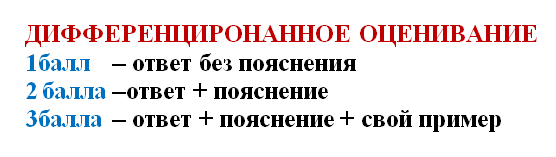 ОРГАНИЗАЦИОННО-ПЕДАГОГИЧЕСКИЕ УСЛОВИЯ ПРОВЕДЕНИЯ УРОКА ЭТАП ЦЕЛЕПОЛАГАНИЯИНСТРУМЕНТАРИЙ
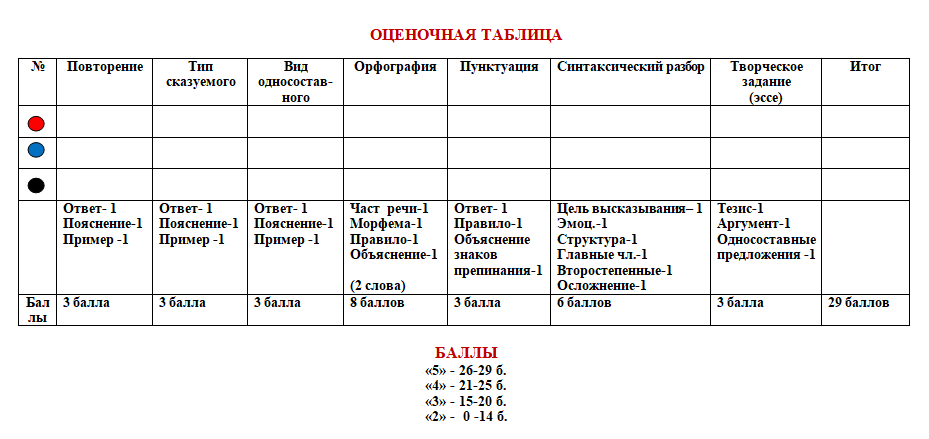 ОРГАНИЗАЦИОННО-ПЕДАГОГИЧЕСКИЕ УСЛОВИЯ ПРОВЕДЕНИЯ УРОКА ЭТАП ЦЕЛЕПОЛАГАНИЯОРГАНИЗАЦИОННЫЙ МОМЕНТ (ПОСТАНОВКА ЦЕЛИ И ЗАДАЧИ УРОКА)
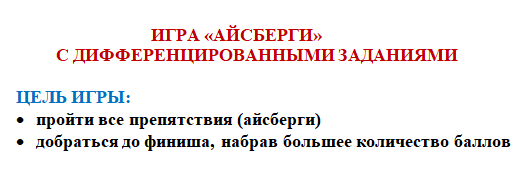 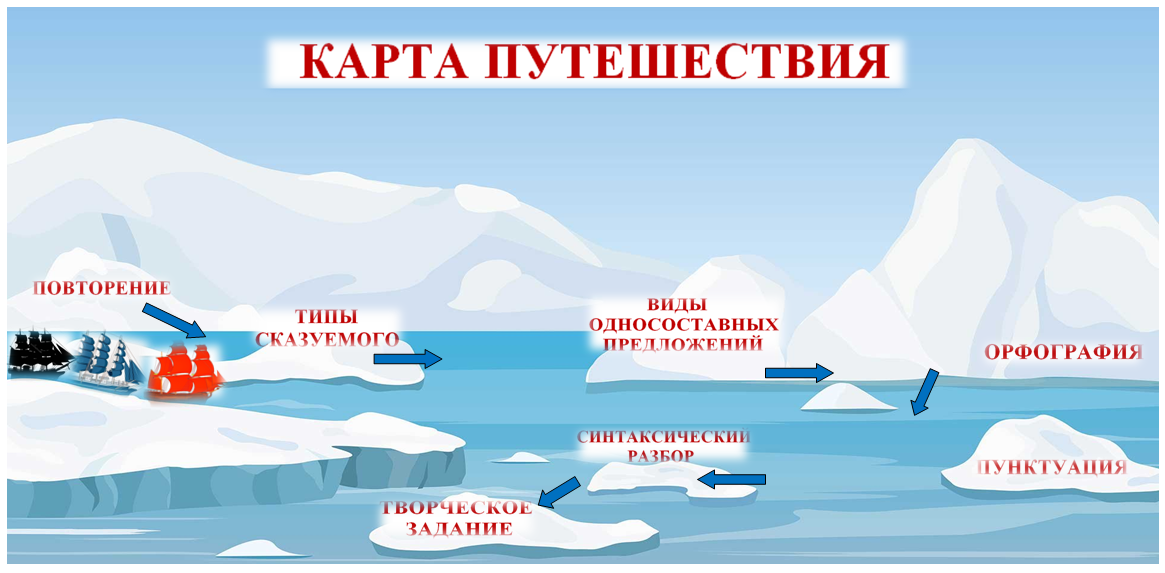 ОРГАНИЗАЦИОННО-ПЕДАГОГИЧЕСКИЕ УСЛОВИЯ ПРОВЕДЕНИЯ УРОКА ВВЕДЕНИЕ В ТЕМУ УРОКАНЕЗАВИСИМОЕ ПОВТОРЕНИЕ (АКТУАЛИЗАЦИЯ ИЗУЧЕННОГО РАНЕЕ МАТЕРИАЛА)
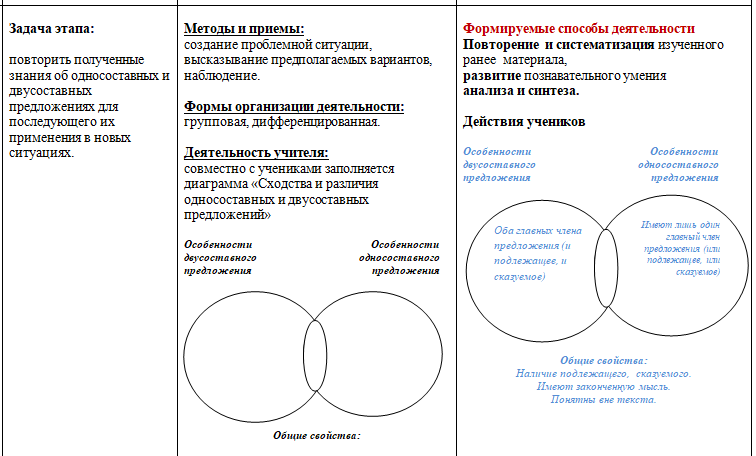 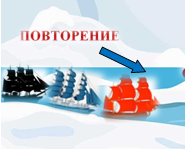 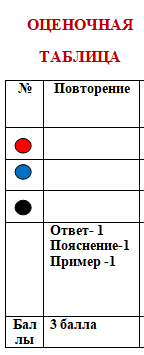 ОРГАНИЗАЦИОННО-ПЕДАГОГИЧЕСКИЕ УСЛОВИЯ ПРОВЕДЕНИЯ УРОКА ОСНОВНАЯ ЧАСТЬ УРОКАРАБОТА С ТЕКСТОМ
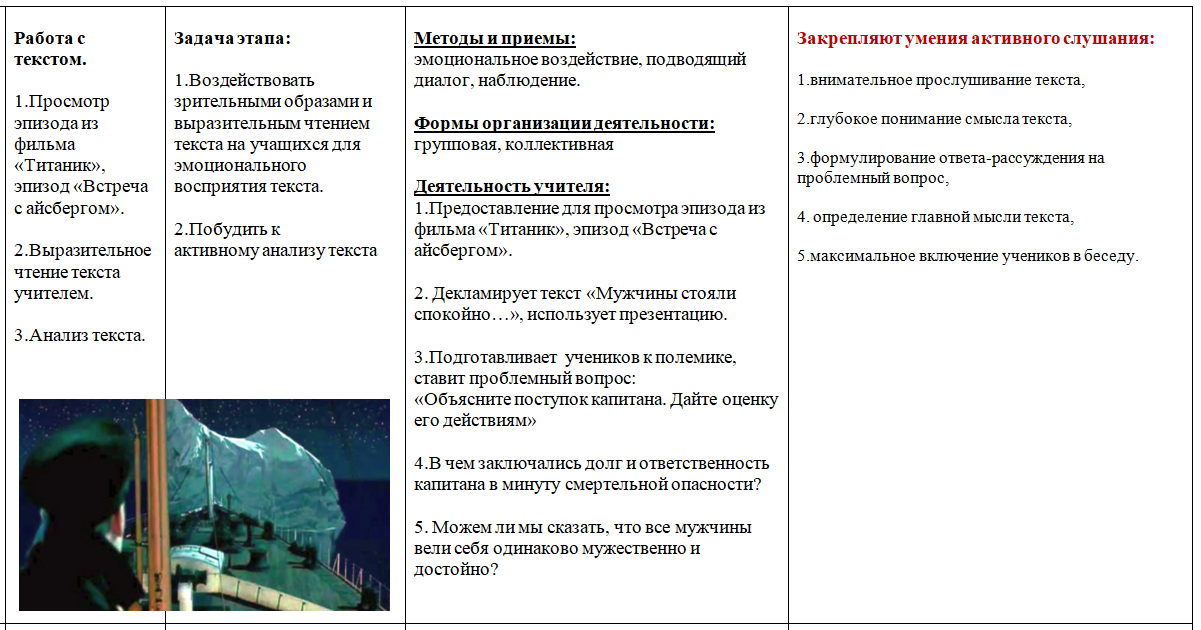 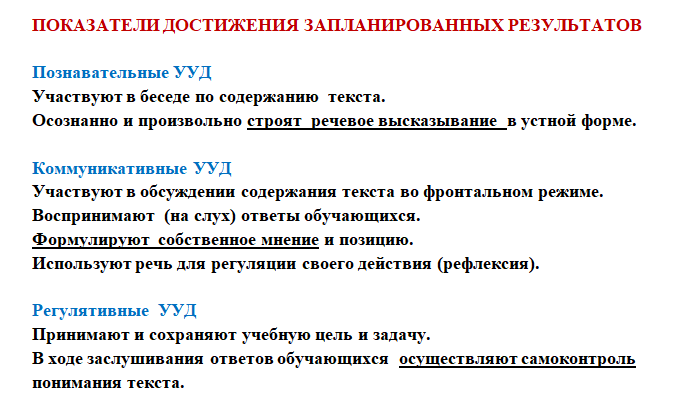 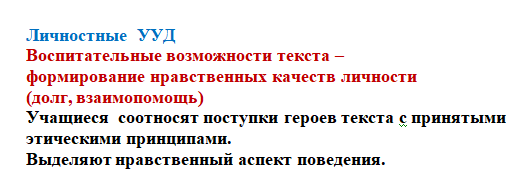 ОРГАНИЗАЦИОННО-ПЕДАГОГИЧЕСКИЕ УСЛОВИЯ ПРОВЕДЕНИЯ УРОКА ОСНОВНАЯ ЧАСТЬ УРОКА-ОПРЕДЕЛИТЬ ТИП СКАЗУЕМОГО В  ПРОСТОМ  ОДНОСОСТАВНОМ ПРЕДЛОЖЕНИИ
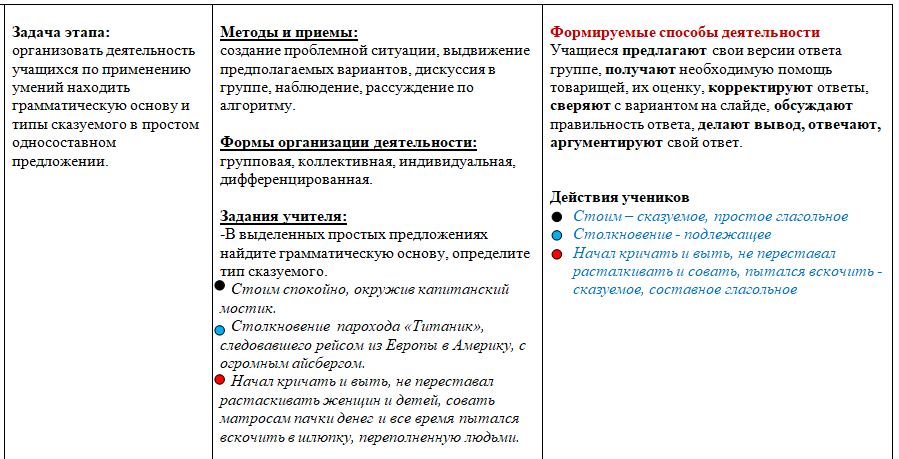 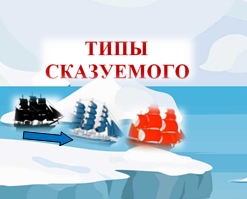 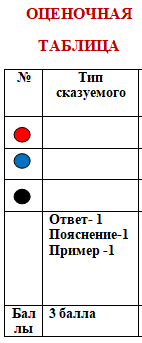 ОРГАНИЗАЦИОННО -ПЕДАГОГИЧЕСКИЕ УСЛОВИЯ ПРОВЕДЕНИЯ УРОКА ОСНОВНАЯ ЧАСТЬ УРОКА-ОПРЕДЕЛИТЬ ВИД ОДНОСОСТАВНОГО ПРЕДЛОЖЕНИЯ
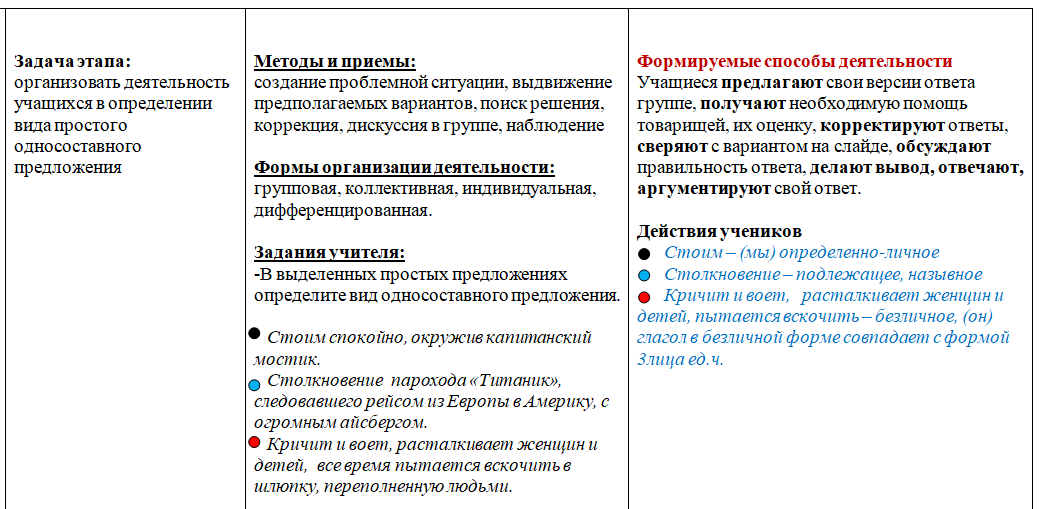 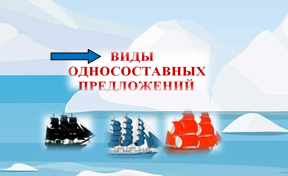 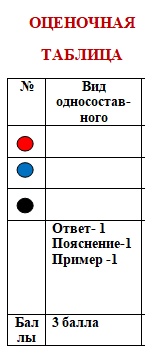 ОРГАНИЗАЦИОННО-ПЕДАГОГИЧЕСКИЕ УСЛОВИЯ ПРОВЕДЕНИЯ УРОКА ОСНОВНАЯ ЧАСТЬ УРОКА-РАБОТА НАД ОРФОГРАФИЕЙ  В ПРОСТОМ ОДНОСОСТАВНОМ ПРЕДЛОЖЕНИИ
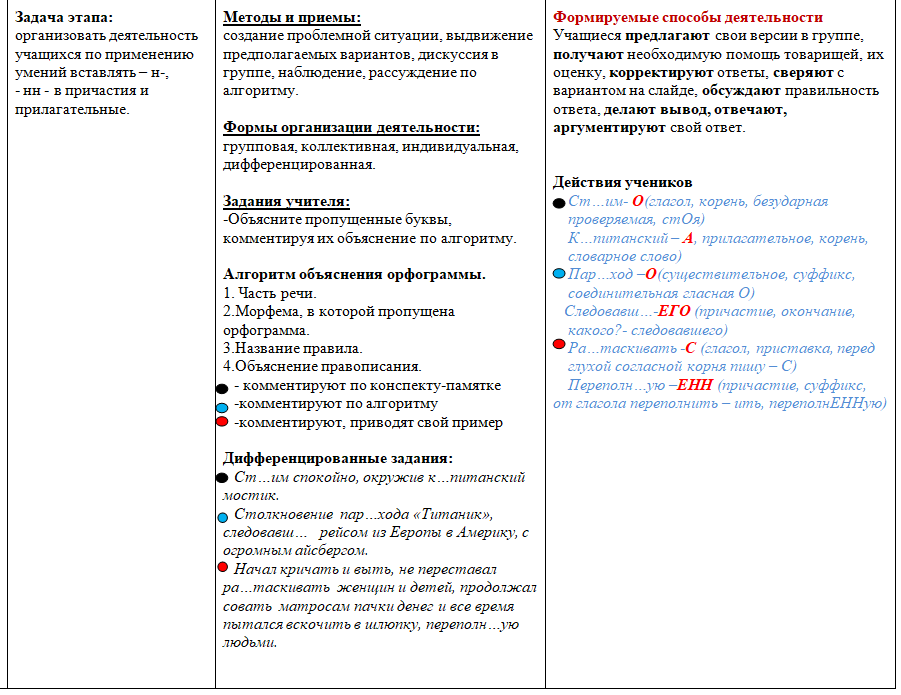 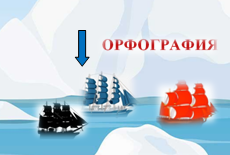 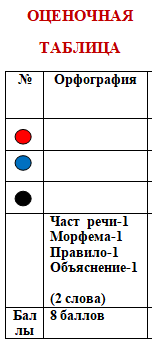 ОРГАНИЗАЦИОННО-ПЕДАГОГИЧЕСКИЕ УСЛОВИЯ ПРОВЕДЕНИЯ УРОКА ОСНОВНАЯ ЧАСТЬ УРОКА-ЗНАКИ  ПРЕПИНАНИЯ  В  ПРОСТОМ  ОДНОСОСТАВНОМ  ПРЕДЛОЖЕНИИ
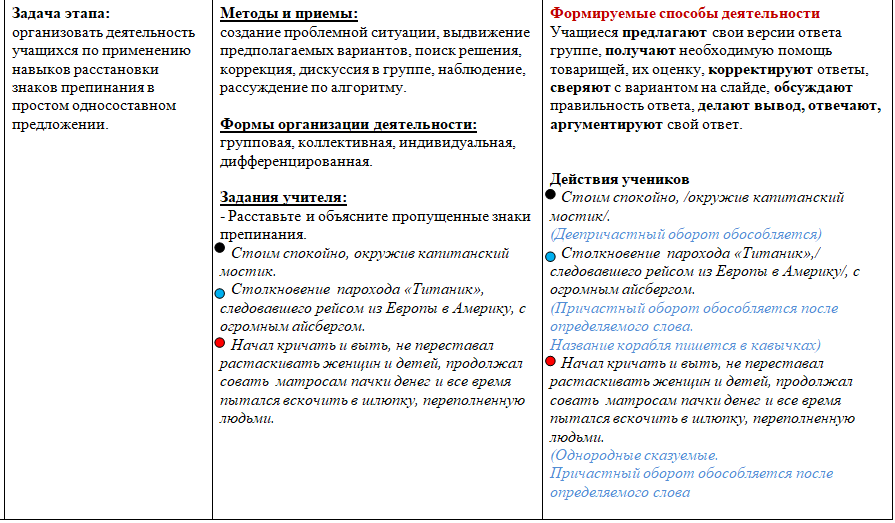 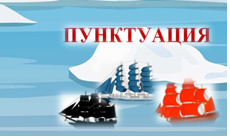 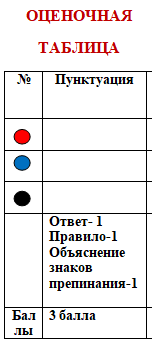 ОРГАНИЗАЦИОННО-ПЕДАГОГИЧЕСКИЕ УСЛОВИЯ ПРОВЕДЕНИЯ УРОКА ОСНОВНАЯ ЧАСТЬ УРОКА-СИНТАКСИЧЕСКИЙ РАЗБОР   ПРОСТОГО  ОДНОСОСТАВНОГО  ПРЕДЛОЖЕНИЯ
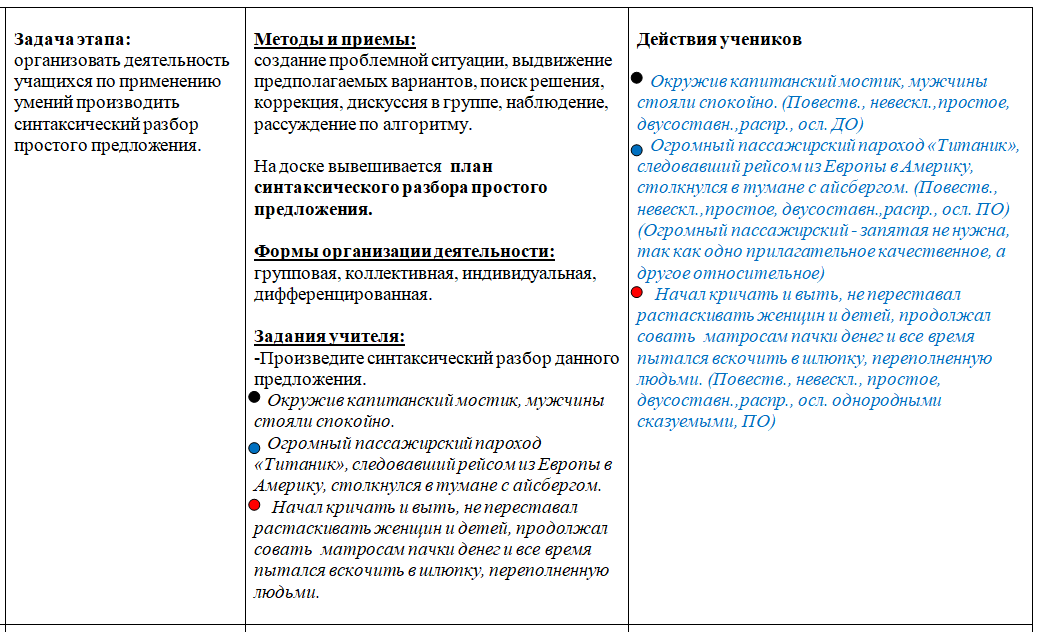 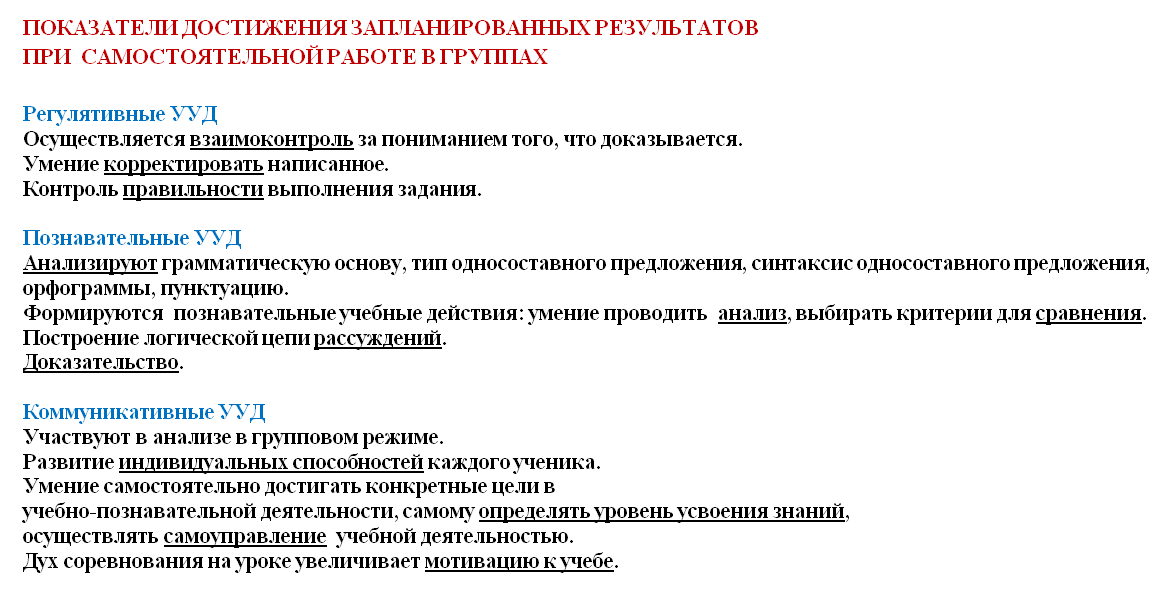 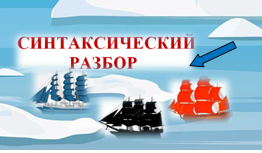 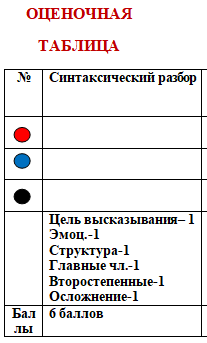 ОРГАНИЗАЦИОННО-ПЕДАГОГИЧЕСКИЕ УСЛОВИЯ ПРОВЕДЕНИЯ УРОКА ОСНОВНАЯ ЧАСТЬ УРОКА-ТВОРЧЕСКОЕ ЗАДАНИЕ
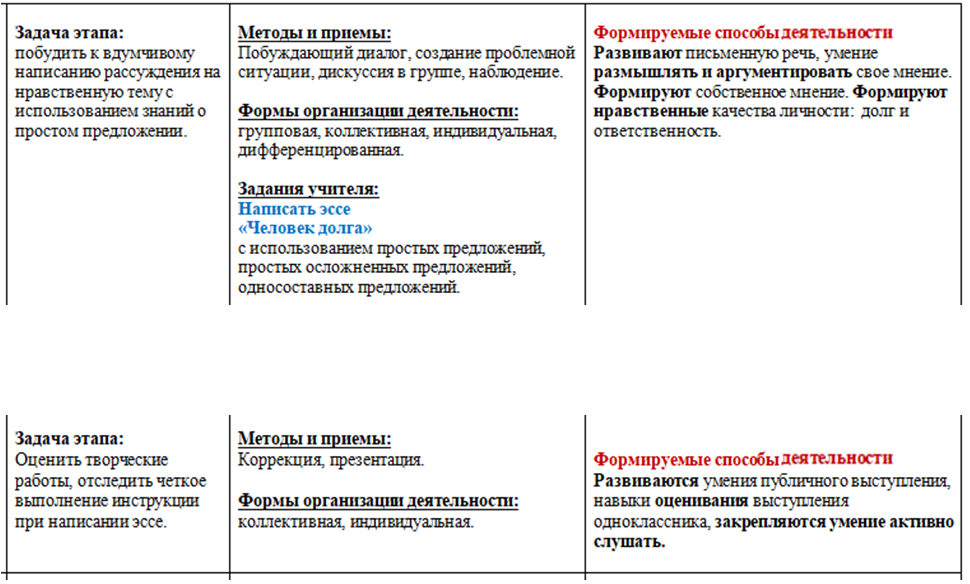 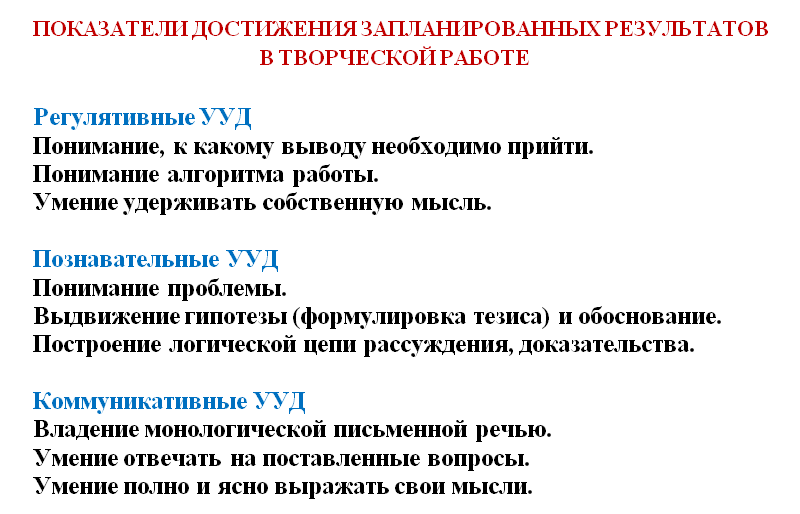 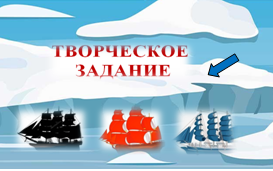 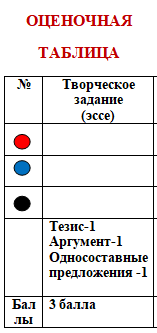 ОРГАНИЗАЦИОННО-ПЕДАГОГИЧЕСКИЕ УСЛОВИЯ ПРОВЕДЕНИЯ УРОКА ЗАВЕРШЕНИЕ УРОКА
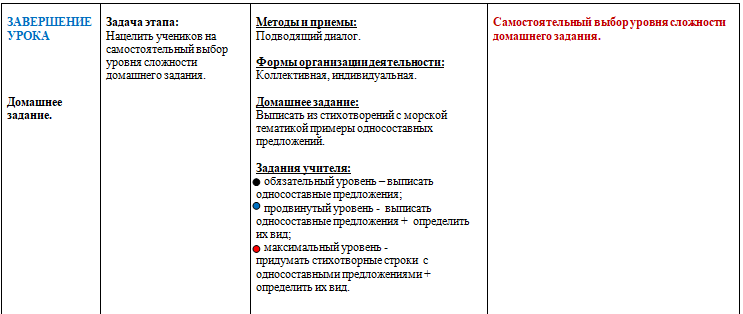 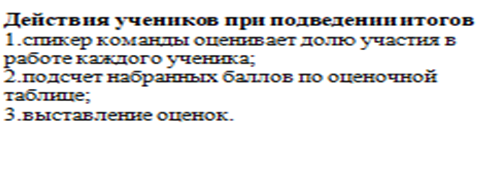 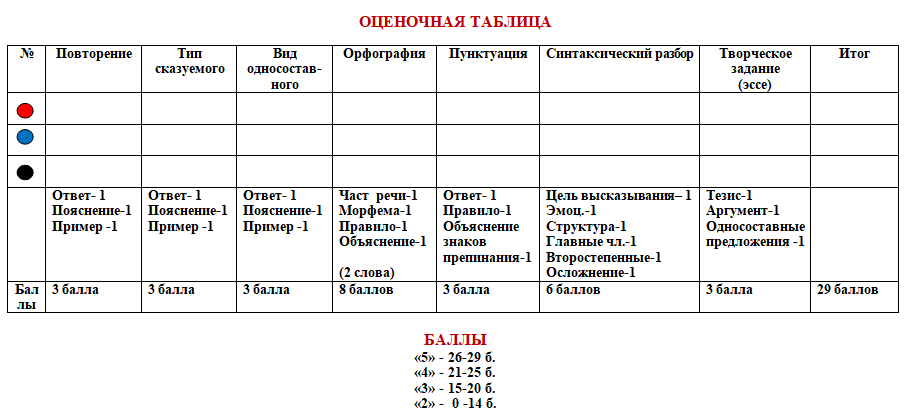 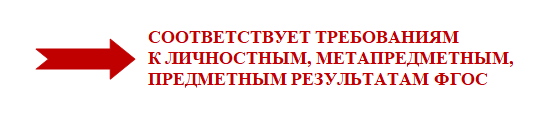 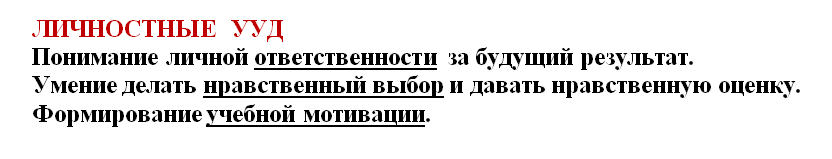 ПЕРЕЧЕНЬ ДИДАКТИЧЕСКИХ МАТЕРИАЛОВ
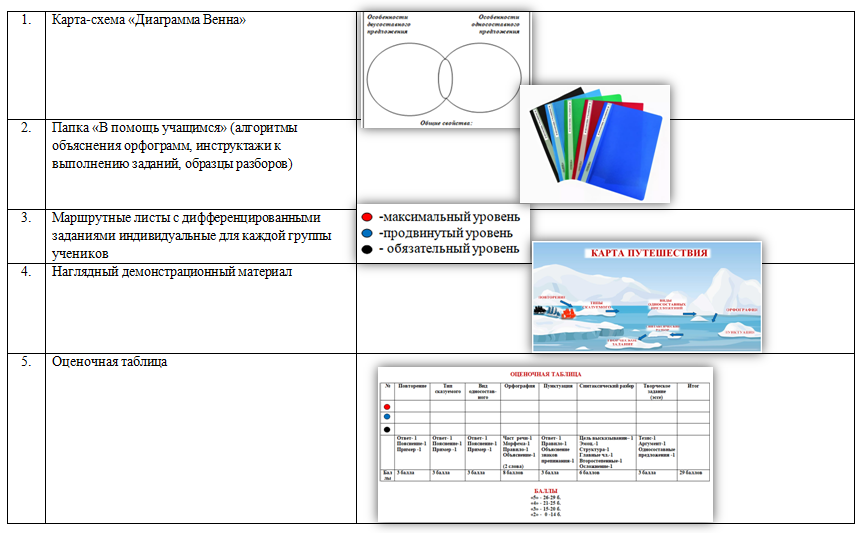 ОСНАЩЕНИЕ УРОКА
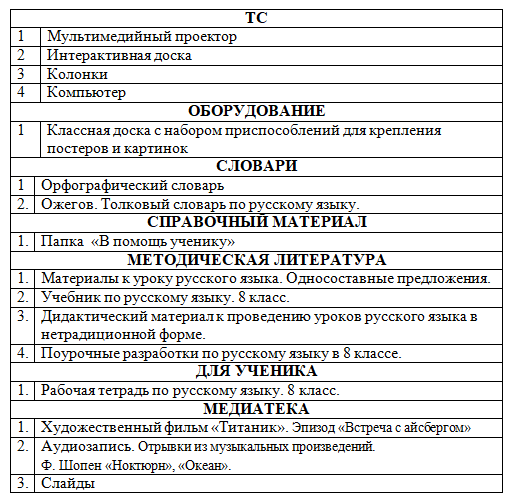 ВЗАИМОСВЯЗЬ САМОПРЕЗЕНТАЦИИ И ОПИСАНИЯ УРОКА
 
ЦЕЛЬ –ПРИМЕР ПРИМЕНЕНИЯ ИГРОВОЙ ДИФФЕРЕНЦИАЦИИ
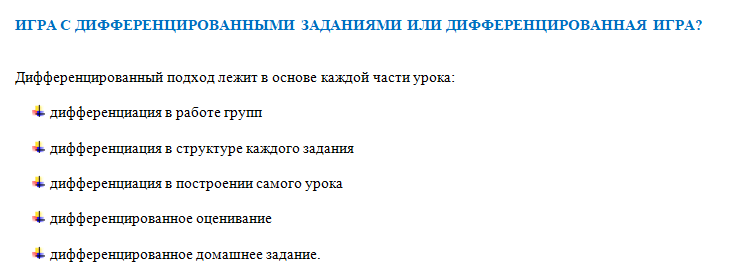 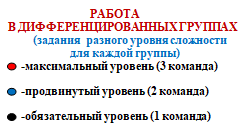 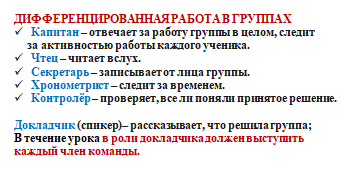 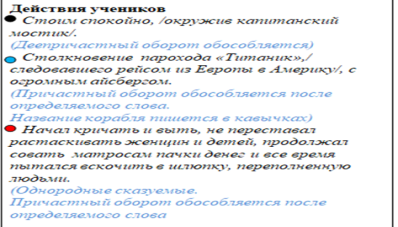 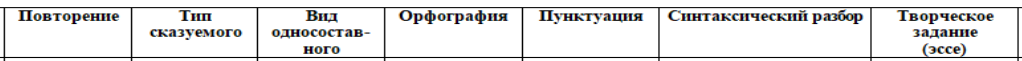 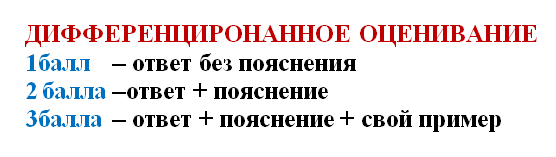 ОРГАНИЗАЦИОННО-ПЕДАГОГИЧЕСКИЕ УСЛОВИЯ ПРОВЕДЕНИЯ УРОКА РЕФЛЕКСИЯ
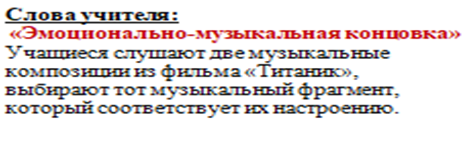 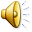 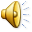